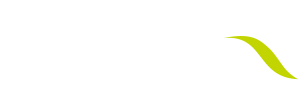 Possibilités en lien avec l’utilisation des céréales à la ferme dans un contexte de changements climatiques_______________________________
Camille Ross
13 décembre 2024
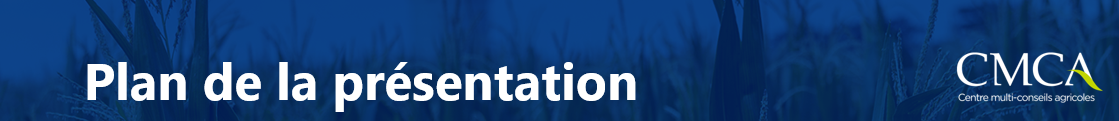 Plan de la présentation
Qu’est-ce que les changements climatique nous apportent comme contraintes et opportunités sur le terrain?
01
Quelles sont nos options pour se démarquer?
02
[Speaker Notes: https://www.pexels.com/photo/man-using-macbook-5882683/]
Objectifs de la conférence
Explorer les possibilités quand à l’utilisation des grains en lien avec les changements climatiques
01
Sortir des pistes de réflexion et d’action pour avancer dans la bonne direction
02
Attention: 
Possible zone de travaux, changement à l’horizon !!
03
Se servir des apprentissages réalisés dans les autres productions pour innover en production ovine
Avertissement
Ce qui suit est pour un public averti: le contenu de cette conférence pourrait bouleverser certaines de vos convictions!
01
ARRÊT
Toujours consulter l’avis d’un professionnel avant d’effectuer des changements dans votre entreprise
02
Mise en contexte
De manière générale, au Bas-St-Laurent, en 2050, on s’attend à…
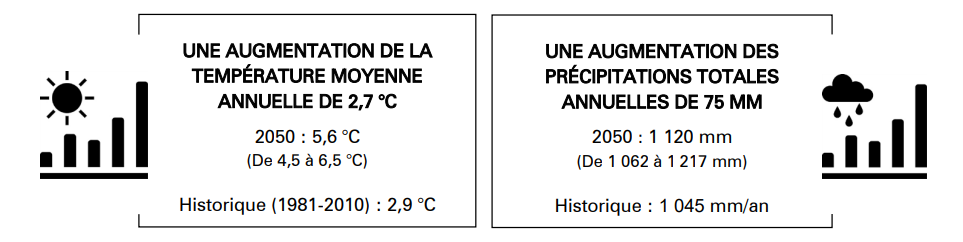 Source: DELISLE, Sarah et Sylvestre, DELMOTTE, CDAQ, Agriclimat: Changements climatiques en grandes cultures – Bas-St-Laurent, 2020.
Mise en contexte
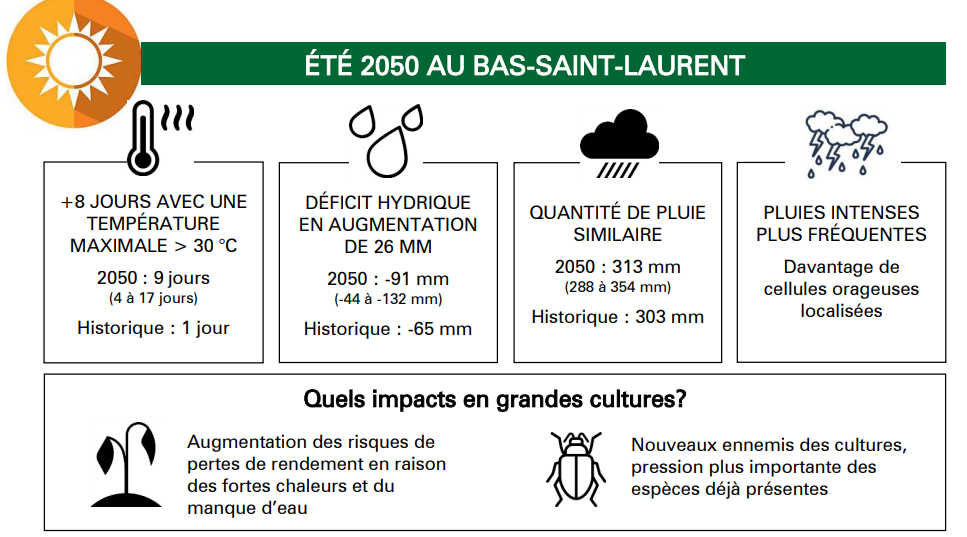 Source: DELISLE, Sarah et Sylvestre, DELMOTTE, CDAQ, Agriclimat: Changements climatiques en grandes cultures – Bas-St-Laurent, 2020.
Mise en contexte
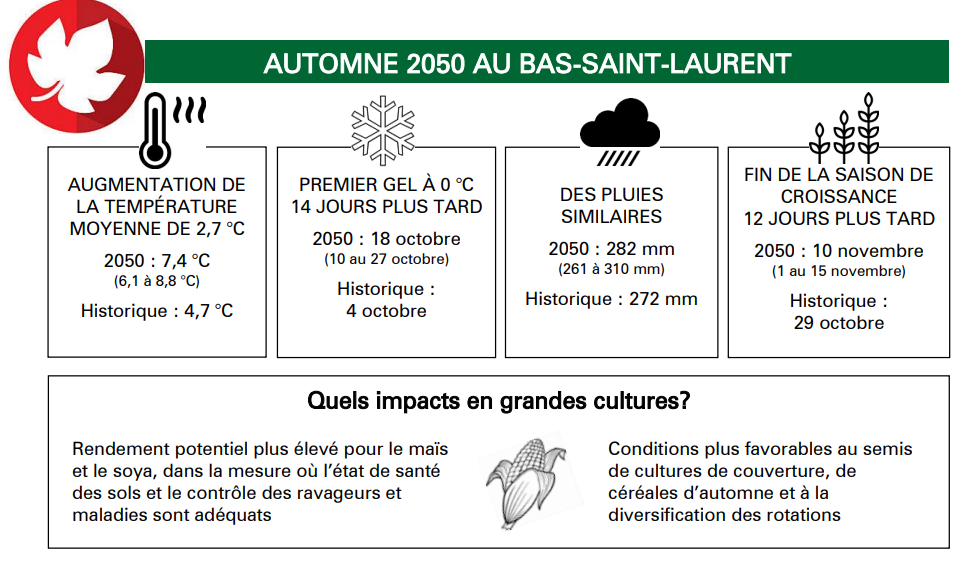 Source: DELISLE, Sarah et Sylvestre, DELMOTTE, CDAQ, Agriclimat: Changements climatiques en grandes cultures – Bas-St-Laurent, 2020.
[Speaker Notes: Il ne faut pas oublier l’hiver et le printemps également: meilleures survies des ennemis de culture, augmentation de l’érosion du sol par moins de couvert de neige et l’augmentation des précipitations, au printemps semi plus hâtif, si printemps plus chaud.]
Schéma de départ
Questions
Impacts internes
Opportunités/
Contraintes
Impacts externes
Mycotoxines
Hausse des températures
Augmentation des risques liées aux activités de cultures
Impacts anticipés sur mon troupeau?
MON ENTREPRISE
Variabilité du rendement
Évènements météo extrêmes
Coût d’acquisition du fonds de terre?
 Y-a-t-il des cultures plus payantes que d’autres?
Ravageurs
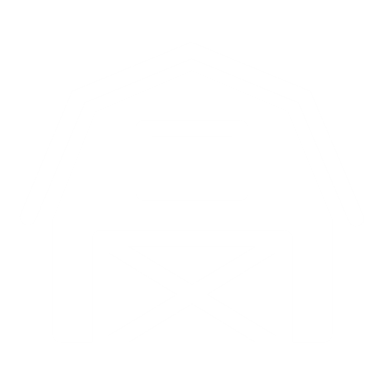 Augmentation des possibilités au champs
Comment optimiser ses superficies?
Maladies
Objectifs de diminuer les GES
Impact du transport des intrants
Est-ce que je peux par mes habitudes limités mon impact sur les changements climatiques?
Remise en question sur les actions que je peux faire pour limiter les impacts
Ultra-transformation et quantités servies
Augmentation des risques liées aux cultures
Impacts anticipés sur mon troupeau?
Baisse de productivité du troupeau:

Retard de gain ( de GMQ)

↓ de production de lait

Affecte principalement:

Agneaux à l’engraissement

Brebis en gestation

Brebis en lactation
Mycotoxines
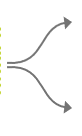 Augmentation des risques liées aux activités de cultures
Variabilité du rendement
Les Mycotoxines
Opportunités/Contraintes/Mesures de contrôle
Qui?/Quoi?/Comment?
DON
Zéaralénone
T2/HT2
Assurance récolte
Échantillonner
Répartir son risque
Se tourner vers d’autres alternatives
Mycotoxines
[Speaker Notes: Les mycotoxines ont des impacts variables et méconnus sur les ruminants. 
Ils sont définitivement moins sensibles à l’effet des myco. Que les monogastriques.
Difficile dans la recherche/littérature de reproduire les effets des mycos, car leurs effets se font
Sentir lorsque les animaux sont exposés de longues périodes aux mycos.

Il ne faut pas confondre myco et moisissures… myco = inodore, incolore, n’affecte pas nécessairement le rendement, ni l’apparence du grain.
La présence de moisissure peut engendrer l’augmentation de mycotoxines, mais ce n’était pas l’unique façon d’en avoir.

Les principales mycotoxines:
DON: Impact sur la consommation des aliments, la transformation (lait et en gain)
ZEN: reproduction (avortement, fertilité)
T2: Sensable à la DON, mais niveau de toxicité plus près de 0, tolérance à la DON bcp plus élevé
HT2: idem T2

Opportunités:

Est-ce qu’on est bien assurée pour nos récoltes? Ind vs collectif etc (voir avec FADQ)
Échantilloner plus pour être à l’affut
Répartir son risque (est-ce qu’on met tout nos œufs dans le mm panier… 2 cultures? Une partie en achat, une partie en autoconsommation? ex: des cultures plus à risque = Blé)
Se tourner vers d’autres alternatives: les hausses de temp sont partout au Qc… de plus en plus facile d’acheter du mais à bon prix]
Variabilité du rendement
Opportunités/Contraintes/Mesures de contrôle
Qui?/Quoi?/Comment?
Santé des sols
Régie au champs bouleversée
Impact économique sur l’entreprise
Valeur nutritionnel pour mon troupeau
Assurance récolte/ASRA
Ajuster ses programmes alimentaires
Se tourner vers d’autres alternatives
Variabilité du rendement
[Speaker Notes: Régie au champs bouleversée: calendrier de régie des cultures (ex: mouille beaucoup, ne peut plus aller au champs), compromet la possibilité en régie éloignée de fonction en CUMA ou à forfait.

Impact économique: coût de production, gestion risque, est-ce qu’on met tout nos œufs dans le même panier?

Valeur nutritionnel: poids spécifique, rendement quantité, etc.

Santé des sols: utilisation des cultures de couvertures, drainage, nivellement…]
Schéma de départ
Questions
Impacts internes
Opportunités/
Contraintes
Impacts externes
Mycotoxines
Hausse des températures
Augmentation des risques liées aux activités de cultures
Impacts anticipés sur mon troupeau?
MON ENTREPRISE
Variabilité du rendement
Évènements météo extrêmes
Coût d’acquisition du fonds de terre?
 Y-a-t-il des cultures plus payantes que d’autres?
Ravageurs
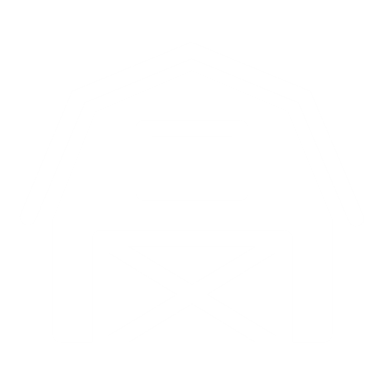 Augmentation des possibilités au champs
Comment optimiser ses superficies?
Maladies
Impact du transport des intrants
Est-ce que je peux par mes habitudes limités mon impact sur les changements climatiques?
Objectifs de diminuer les GES
Remise en question sur les actions que je peux faire pour limiter les impacts
Ultra-transformation et quantités servies
Augmentation des possibilités au champs
Coût d’acquisition du fonds de terre?
 Y-a-t-il des cultures plus payantes que d’autres?
Comment faire plus avec les fonds de terre qu’on a?



Optimisation des superficies



Probabilité d’être en mesure de faire du maïs grain et du soya sur nos terres au Bas-St-Laurent
Augmentation des possibilités au champs
Comment optimiser ses superficies?
Projection du rendement des cultures au Bas-St-Laurent
Source: BÉLANGER, Gilles et al., Défis et opportunités des changements climatiques pour les fermes laitières du Québec, 2016.
Schéma de départ
Questions
Impacts internes
Opportunités/
Contraintes
Impacts externes
Mycotoxines
Hausse des températures
Augmentation des risques liées aux activités de cultures
Impacts anticipés sur mon troupeau?
MON ENTREPRISE
Variabilité du rendement
Évènements météo extrêmes
Coût d’acquisition du fonds de terre?
 Y-a-t-il des cultures plus payantes que d’autres?
Ravageurs
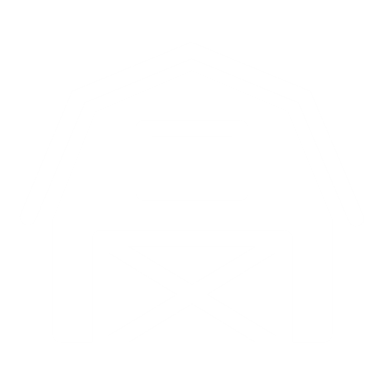 Augmentation des possibilités au champs
Comment optimiser ses superficies?
Maladies
Impact du transport des intrants
Est-ce que je peux par mes habitudes limités mon impact sur les changements climatiques?
Objectifs de diminuer les GES
Remise en question sur les actions que je peux faire pour limiter les impacts
Ultra-transformation et quantités servies
Nos actions à l’échelle de l’entreprise
Est-ce que je peux par mes habitudes limités mon impact sur les changements climatiques?
Est-ce que je peux faire livrer en plus grande quantité, moins souvent?

Est-ce que je peux simplifier l’alimentation de mon troupeau pour limiter la transformation des aliments?

Est-ce que je peux par certaines méthodes diminuer les quantités de céréales que je donne à mon troupeau sans en limiter la productivité?
Impact du transport des intrants
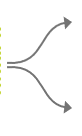 Remise en question sur les actions que je peux faire pour limiter les impacts
Ultra-transformation et quantités servies
Transport des intrants
Opportunités/Contraintes/Mesures de contrôle
Qui?/Quoi?/Comment?
Simplifier l’alimentation
Concentrés les aliments
Adapter les structures
Structures d’entreposage
Impact du transport des intrants
Stratégie alimentaire
Opportunités/Contraintes/Mesures de contrôle
Qui?/Quoi?/Comment?
Santé des sols et drainage
Mouture des grains
Travailler avec des mélanges simples
Utilisation de moulées complètes cubées
Qualité des fourrages
Utilisation de grains ronds
Ultra-transformation et quantités servies
Défis et Opportunités de l’utilisation des céréales
Santé des sols et drainage
Mouture des grains
Travailler avec des mélanges simples
Concentrés les aliments
Adapter les structures
Maladies
Hausse des températures
Évènements météo extrêmes
Pression de rentabilité
Assurance récolte/ASRA
Se tourner vers d’autres alternatives
Répartir son risque
Ravageurs
Objectifs de reduction des GES
Défis
Opportunités
[Speaker Notes: Conclusion:

Rappels sur les défis en lien avec l’entreprise (autant au niveau des chang climatiques que de l’entreprise en général)

Rappels sur les opportunités en lien avec l’utilisation des céréales chez les ovins:

Répartir son risque: Est-ce qu’on met tous nos œufs dans le même panier?
Est-ce qu’on a des structures d’entreposage adaptée en taille pour optimiser les livraisons et le transport de nos intrants (avantage économique également)
Concentrés ses aliments (travailler avec plus de grains – au niveau d’amidon, moins de moulée)
Se tourner vers d’autres alternatives: Mais grain de plus en plus accessible
Travailler avec des mélanges moulus et non cubés
Moudre les grains (attention ! Nécessite un bon balancement de ration), mais prend moins de grains pour faire le travail
Santé des sols pour avoir un meilleur égouttement lors des coups d’eau, plus de MO, moins d’érosion… Améliorer la qualité de ses fourrages = moins de grains et améliore les rendements
S’assurer si on produit du grain pour autoconsommation que nos couvertures d’assurances sont adéquates !]
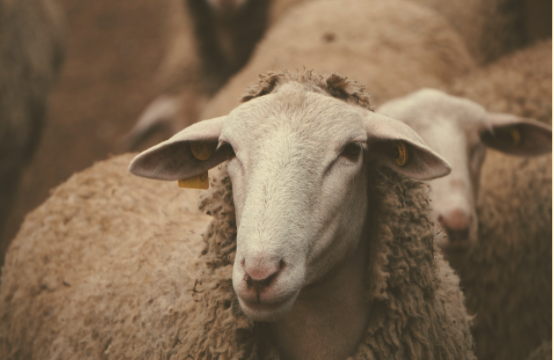 Merci!
Spécialement à Claudia
Avec la participation financière du
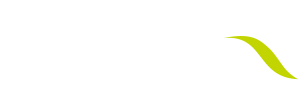 Une présentation
du
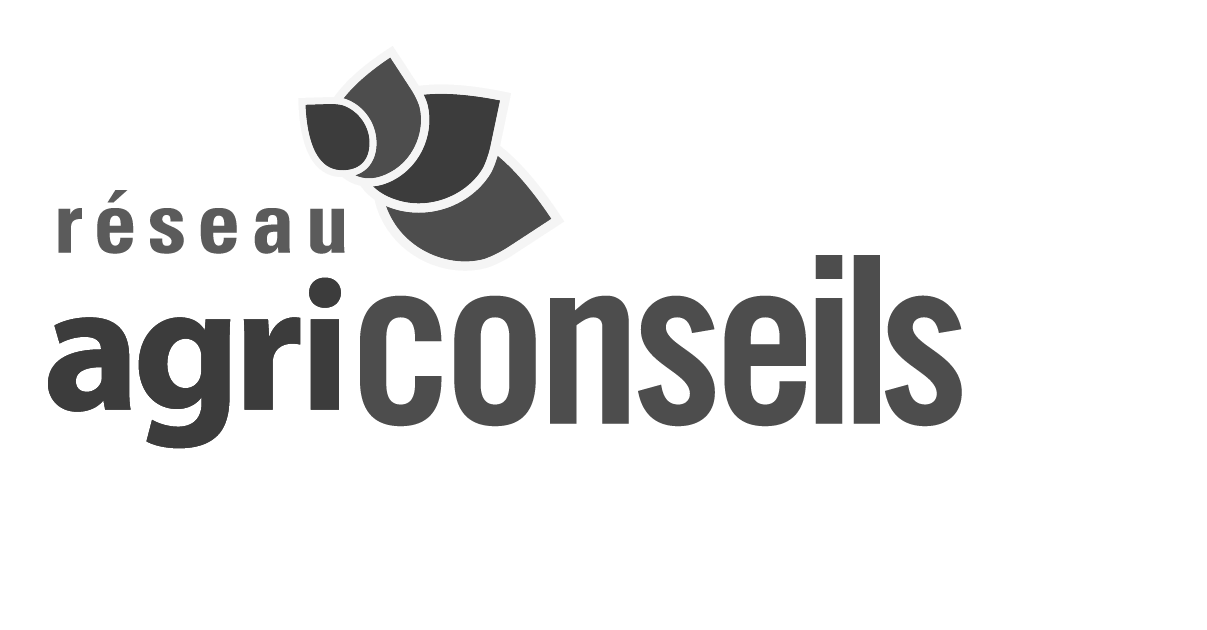 [Speaker Notes: Merci à mes collègues de travail: Christine, Camille, Jade!]
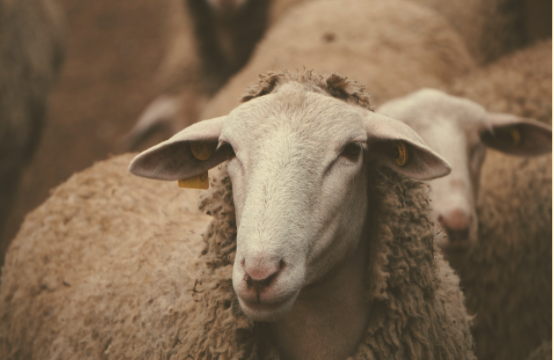 Questions? Commentaires?